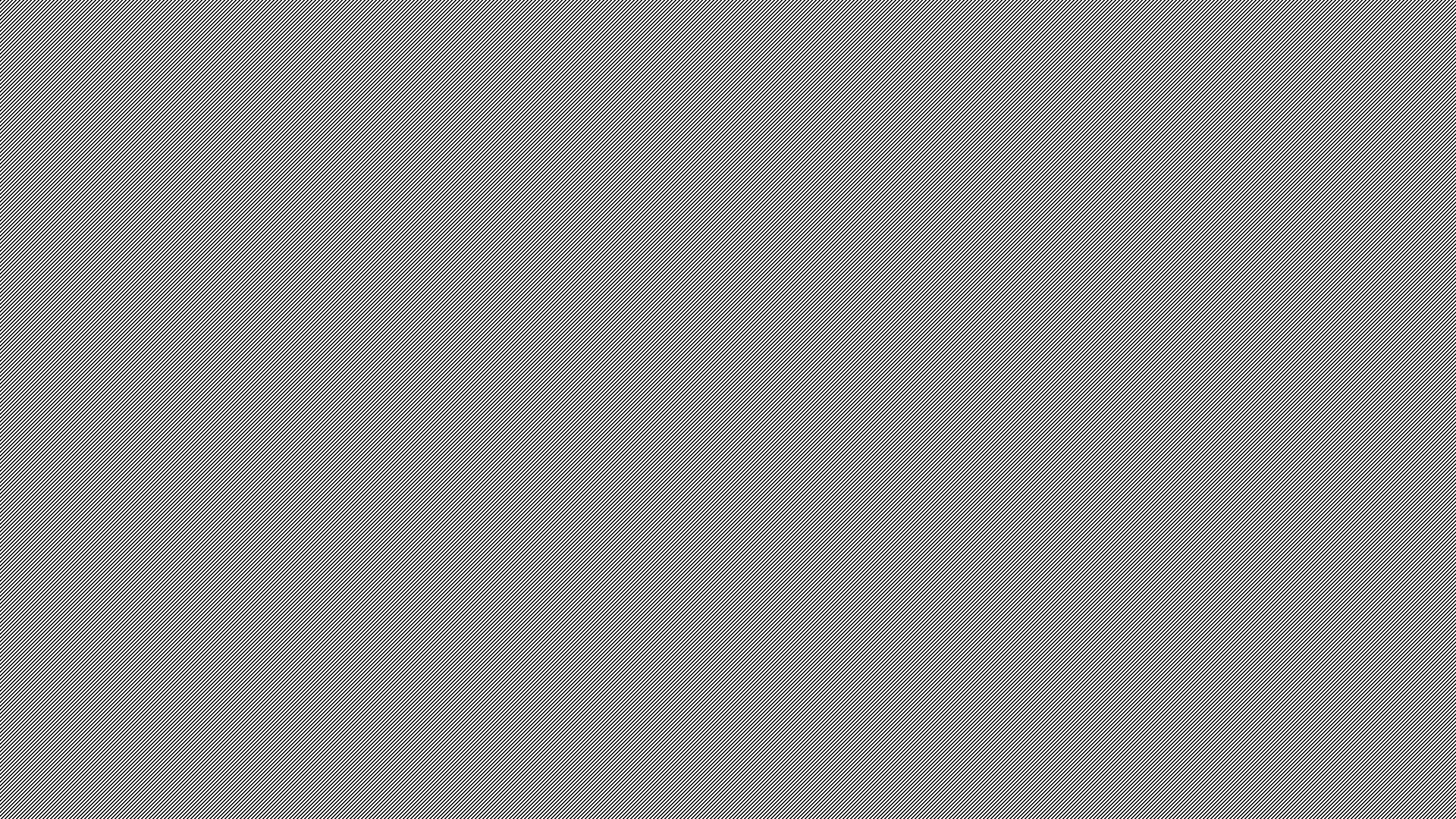 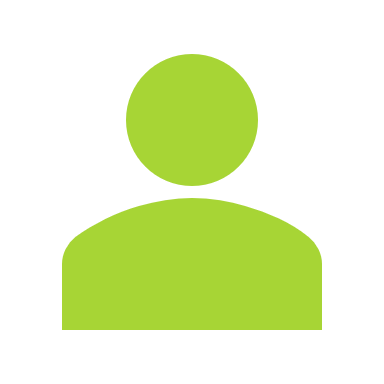 Sociální podnikání v místní komunitě
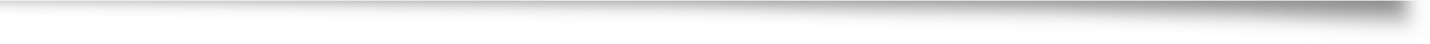 PhDr. Jaroslava Šťastná, Ph.D.
Principy sociálního podniku
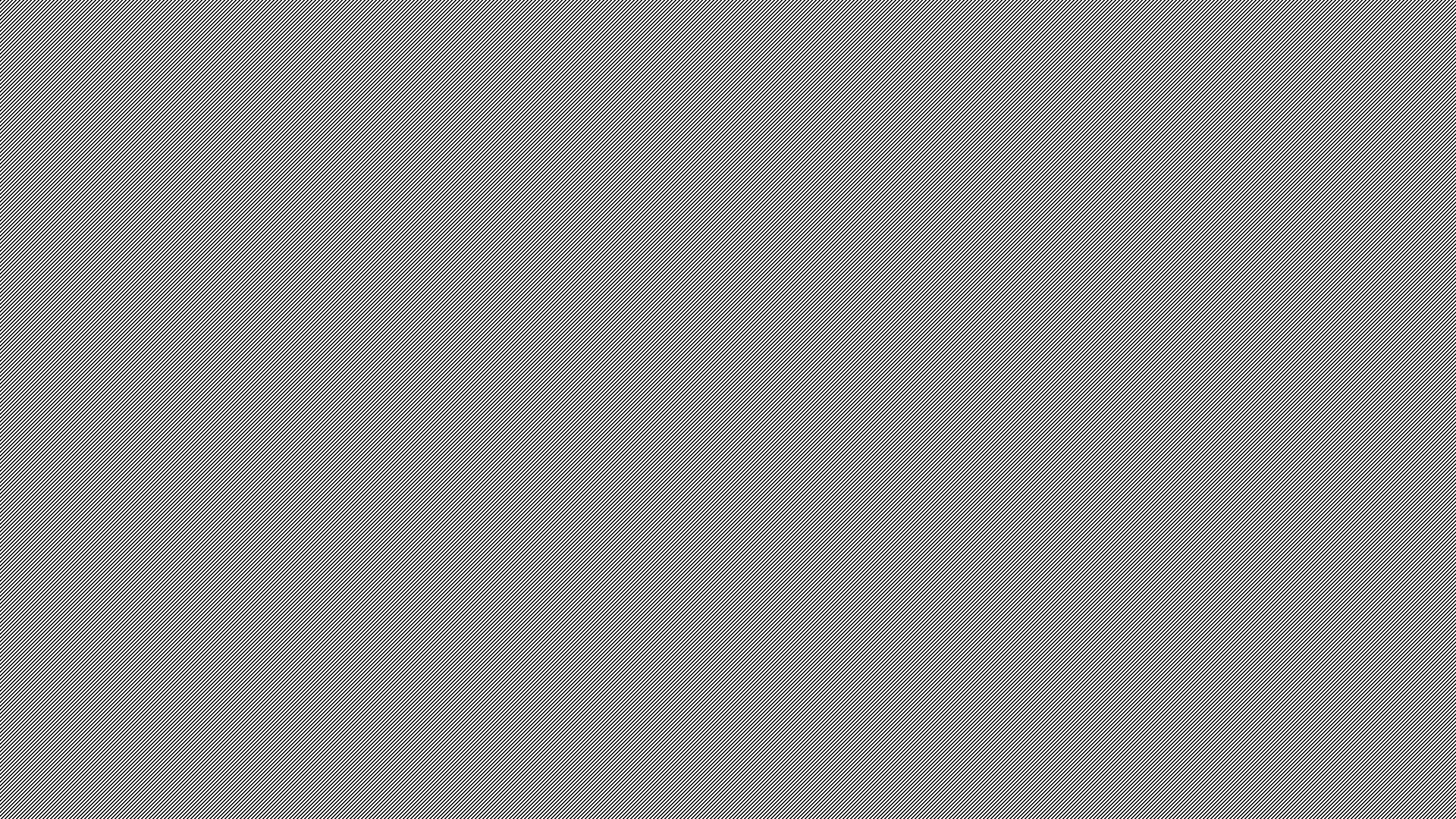 Místní prospěch (podle schválené definice):
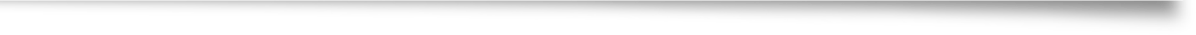 Co je to komunita/ místní společenství
Sídelní – místní komunita
Výcviková
Terapeutická
Spirituální
Virtuální (?)
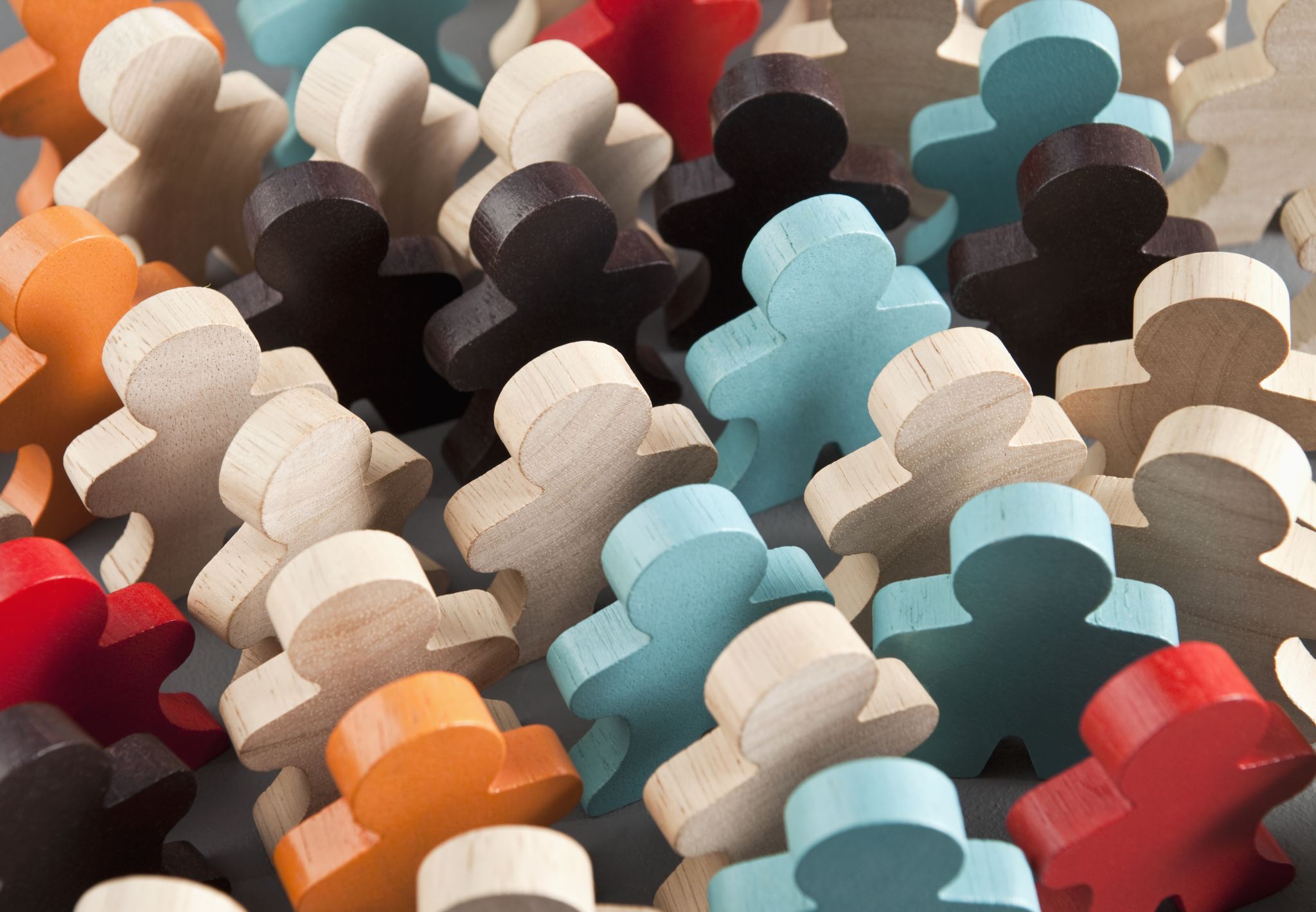 Komunita
Communitas (lat): společenství, společnost, společné spolužití, smysl pro společenství, vlídnost, laskavost, laskavá povaha
Komunita – místní společenství
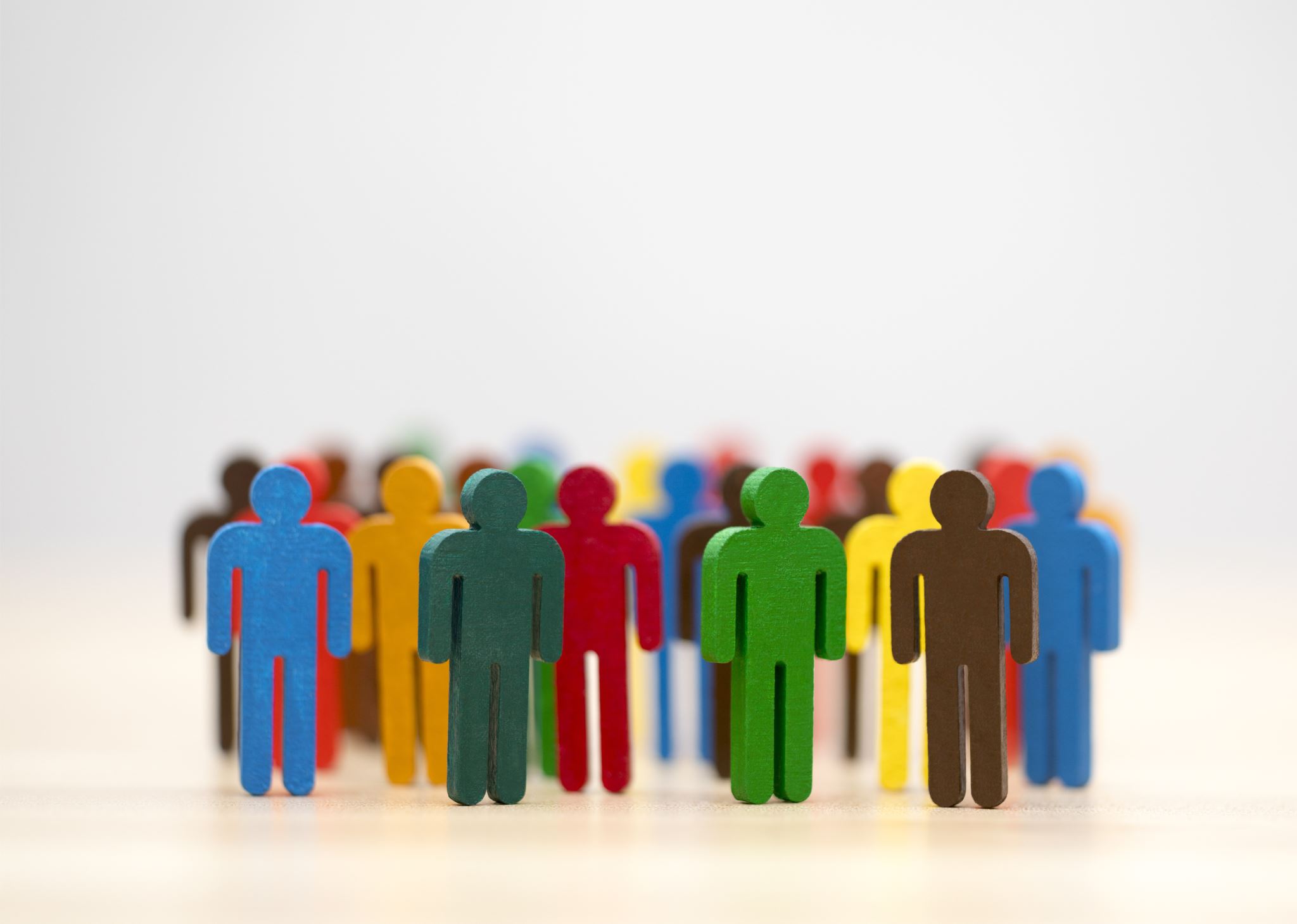 Lidé, kteří žijí v geograficky definované oblasti a mezi kterými existují vzájemné sociální vazby (přátelství, známosti, účast v sociálně -ekonomické směně – tj. nákup zboží a služeb, práce v místě, užívání vzdělávacích, zdravotních , kulturních institucí, dopravní infrastruktury, veřejných prostranství, kulturního dědictví, přírodního bohatství..). Jsou obvykle připoutáni  k místu, kde žijí,   identifikace s místem, sounáležitost, závazky, respekt, kamarádství, sousedství …)
Další charakteristiky komunity
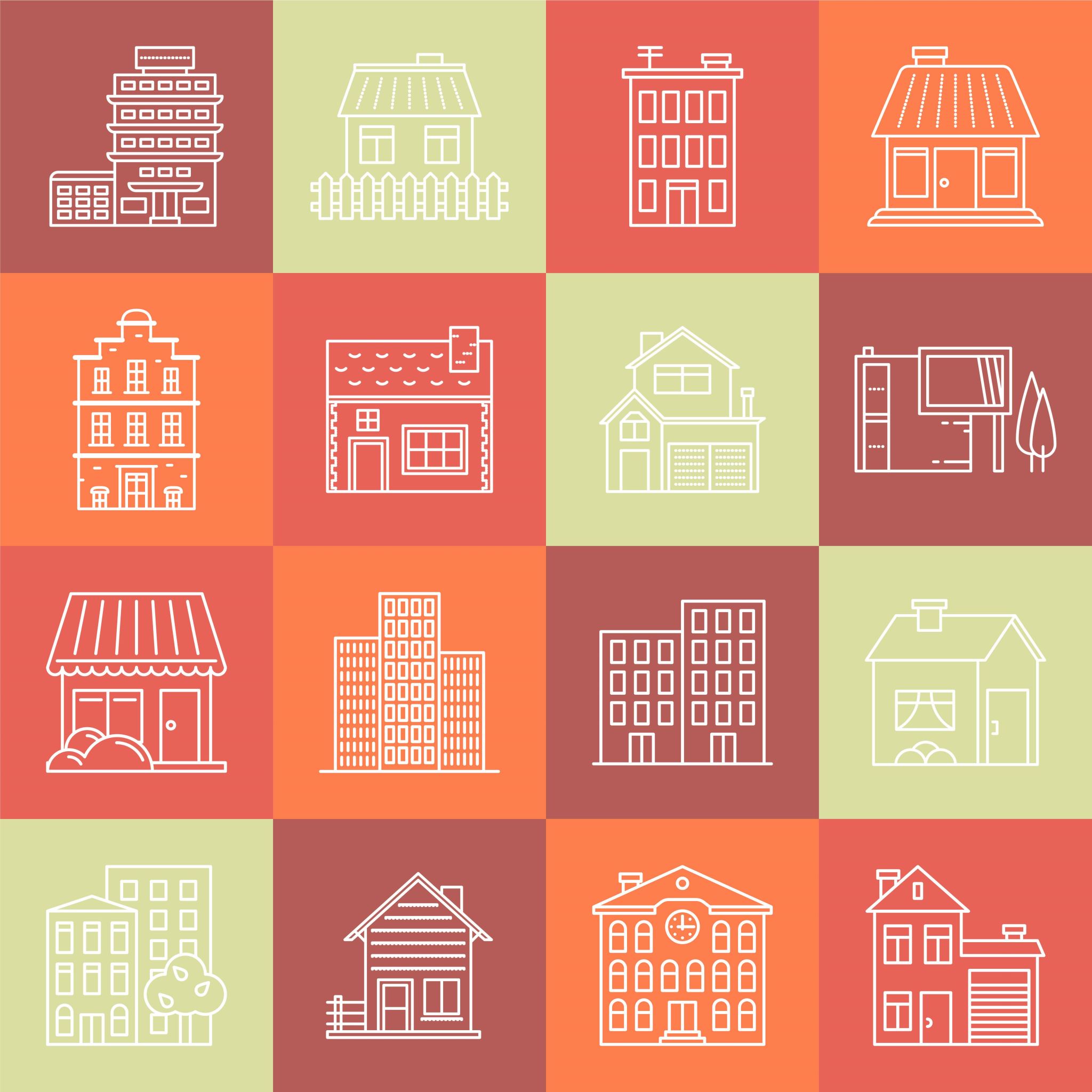 Hodnotové: společné hodnoty v širokém kulturním slova smyslu, občanská kultura
Časové: společná minulost, příběh                                     společná aktualita, situace, vnější vymezení   společná  budoucnost – touhy, očekávání, plány
Pomáhá vytvářet postoje a praxi občanské společnosti:
      zájem o věci veřejné, smysl pro solidaritu s          ostatními lidmi,   zodpovědnost za místo, 	důvěra v instituce a ostatní lidi…..
Zdroj naší identity : konstrukce našeho SELF probíhá v širším společenství nežli udává abstraktní individualismus nebo jen užší rodina. Zakotvenost našich životů.
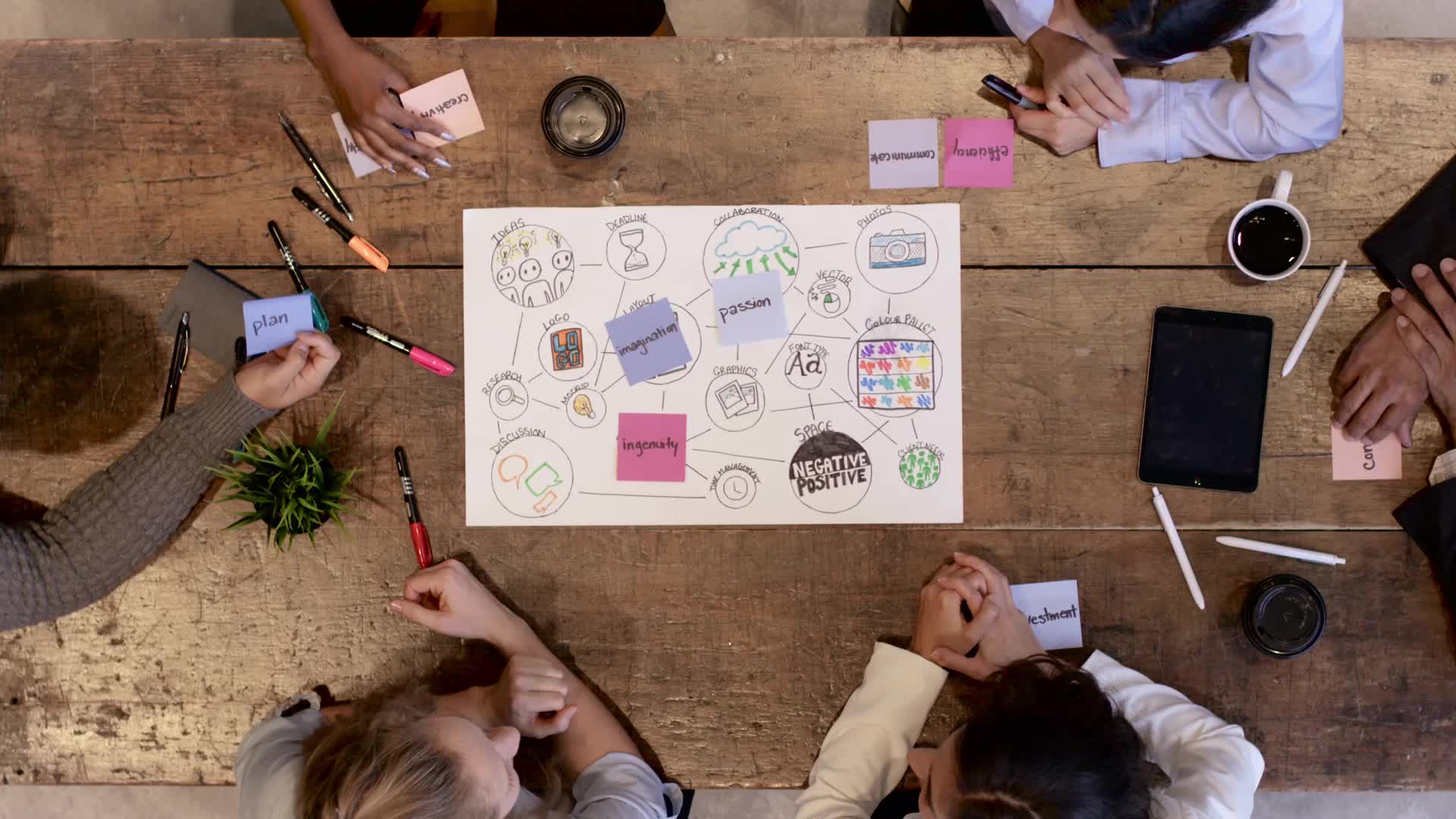 Komunitní práce – práce se sítěmi opory
vytváření, udržování, dotváření sítě opory pro obyvatele – toto je jeden z podstatných rysů (sociální) práce v komunitách
komunita se tak stává příznivým prostředím pro lidi, kteří mají problémy se zvládáním  některých životních situací kvůli různým znevýhodněním nebo nepříznivé životní situaci
Charakteristiky procesů v komunitě
-
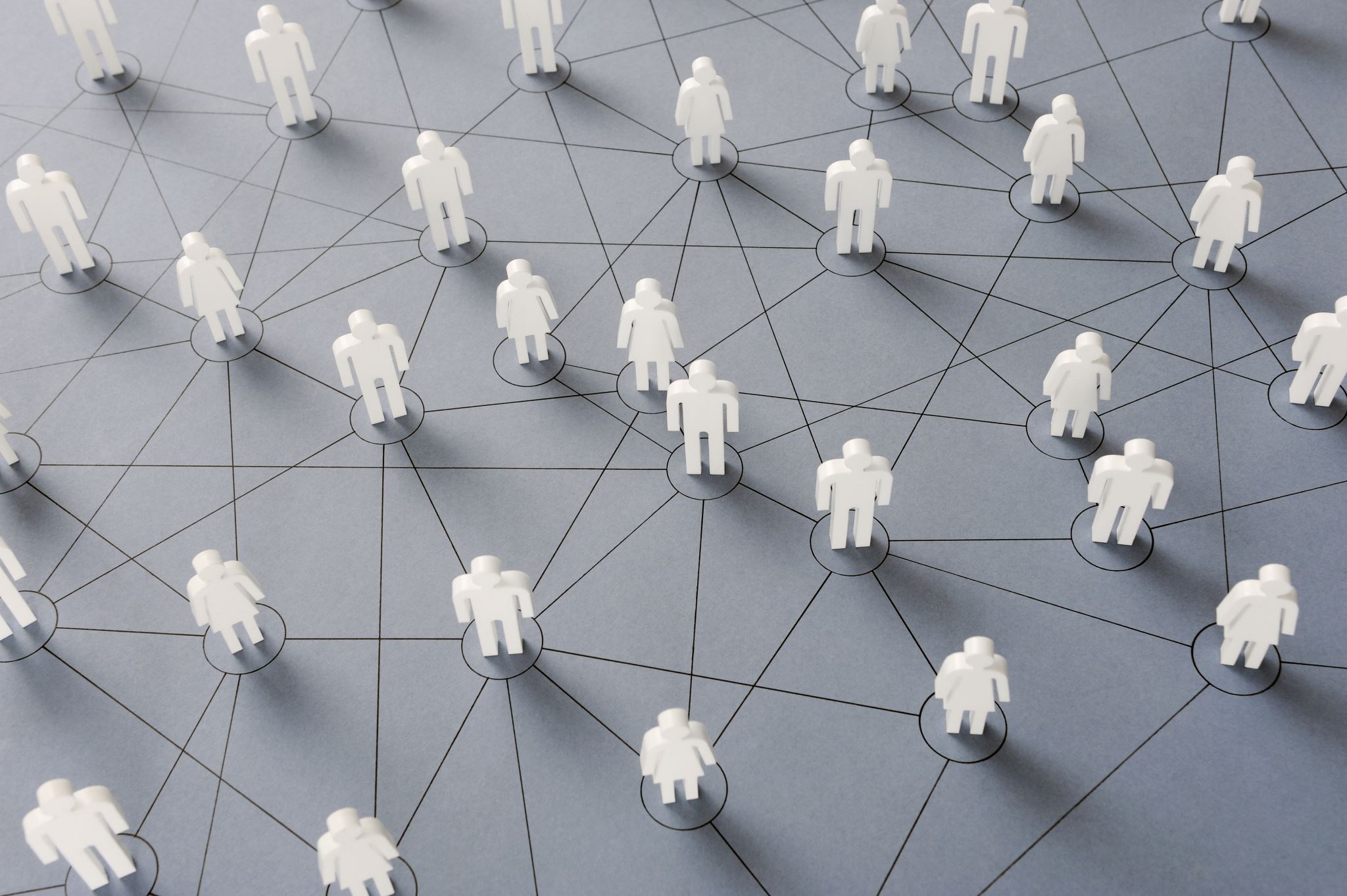 -
Sociální kapitál individuální
-
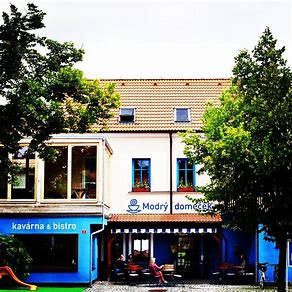 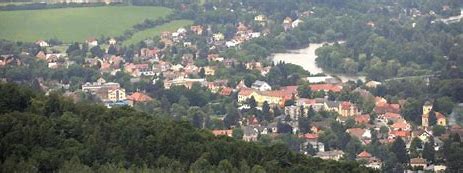 Sociální kapitál komunitní
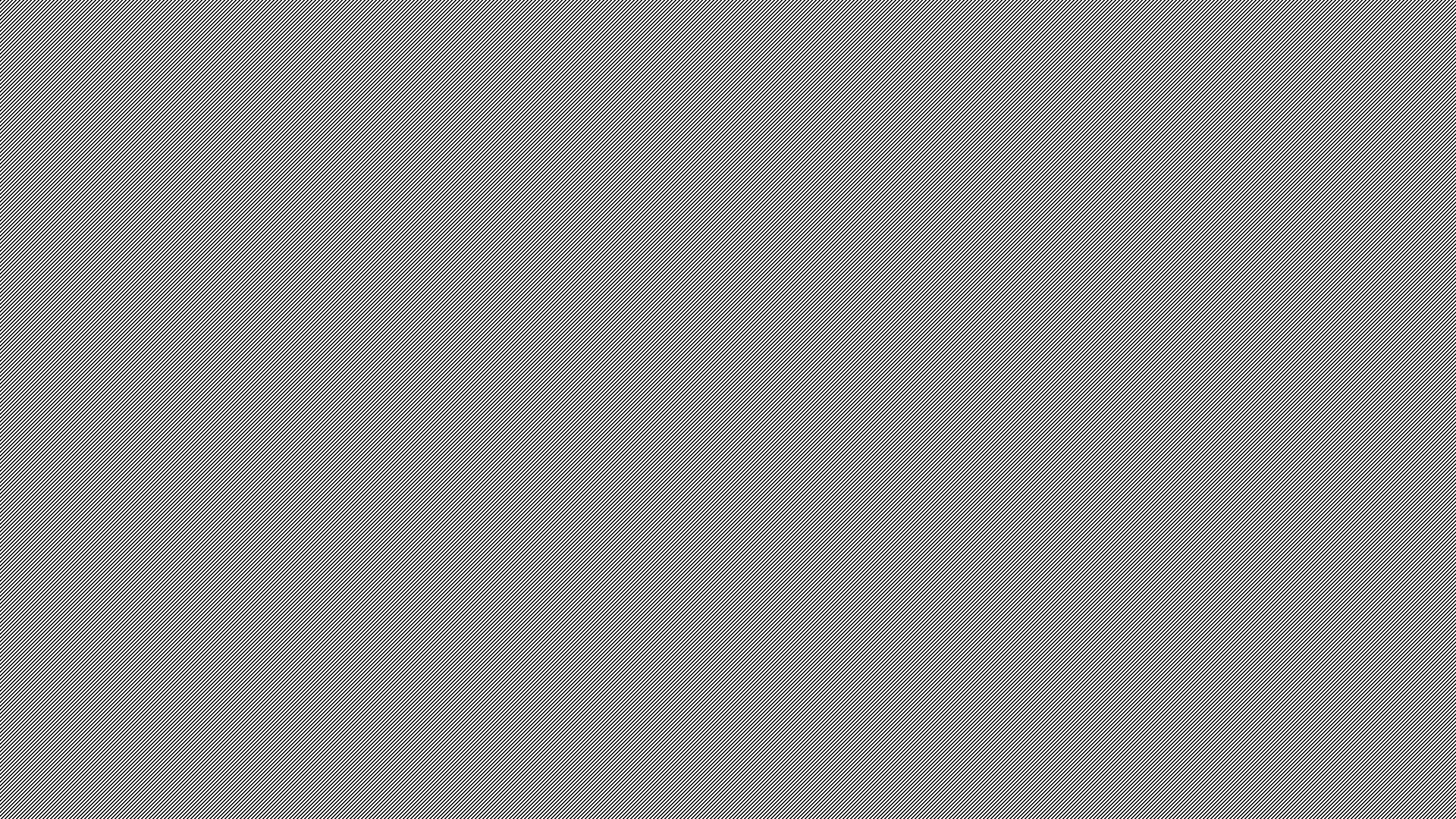 Co jsou místní zdroje (ASSETS)
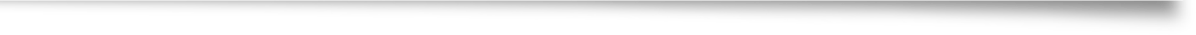 Příklady vzájemného posilování místní komunity a sociálního podnikání
Neratov, Chříč, Hostětín
Neratov https://www.neratov.cz/
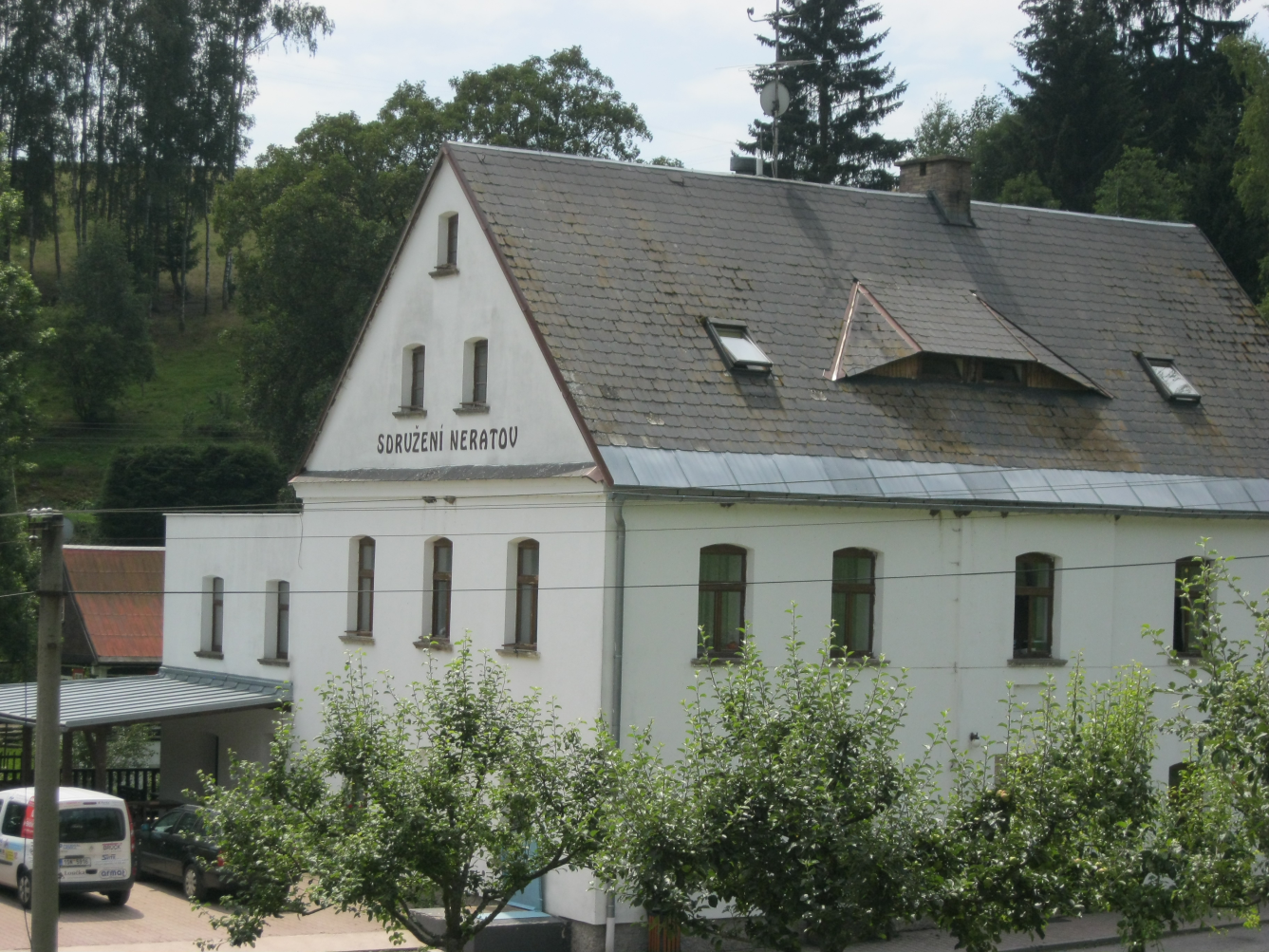 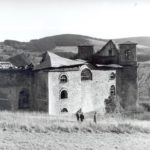 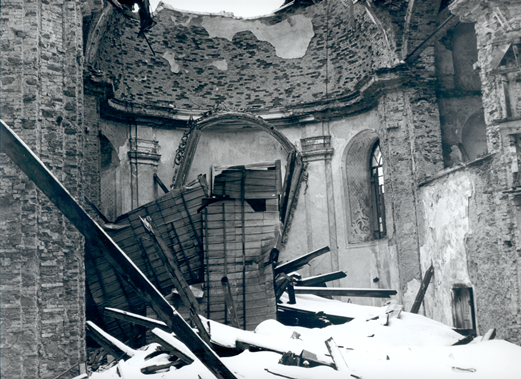 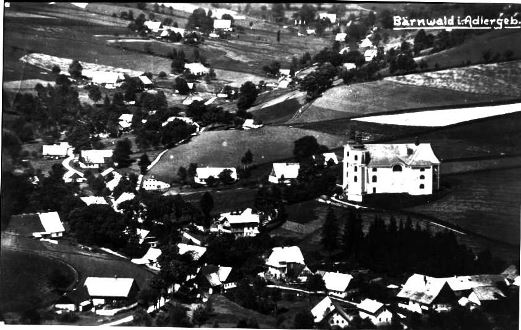 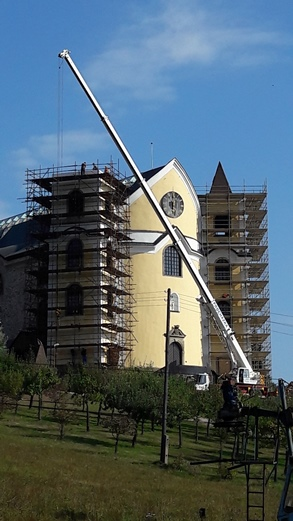 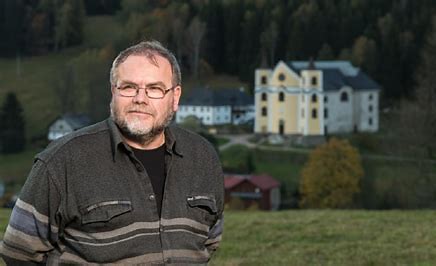 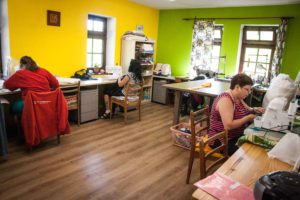 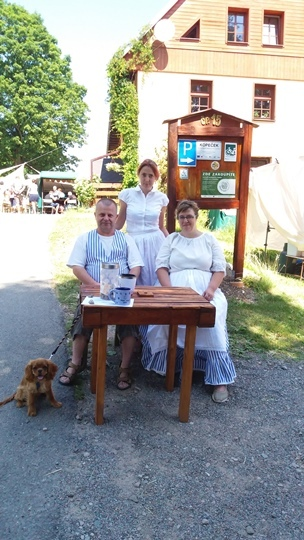 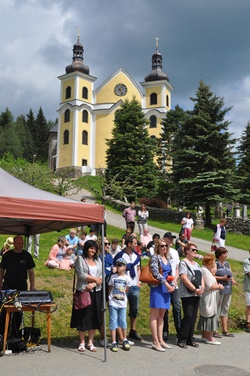 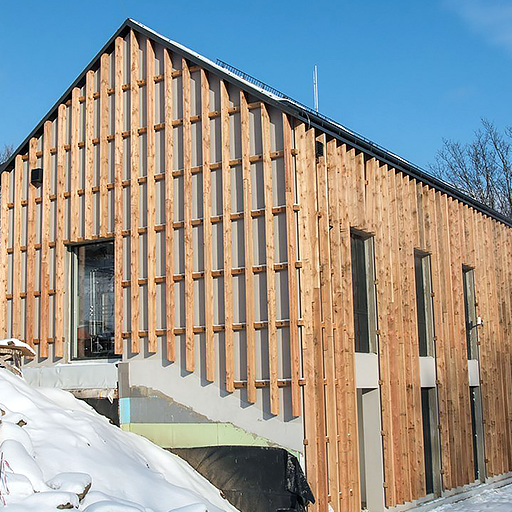 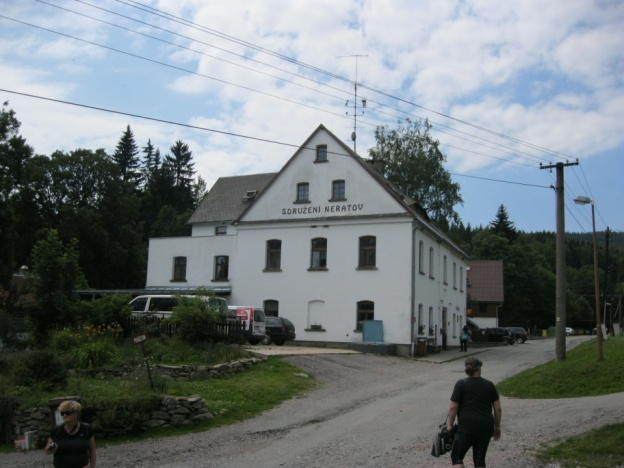 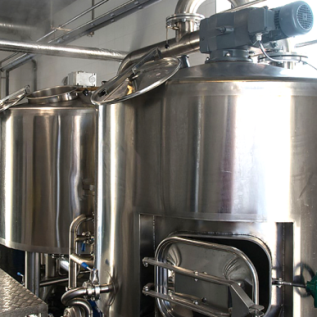 Neratov: sociálně-ekonomické aktivity
Sdružení Neratov - Video Nadace České spořitelny

www.neratov.cz/o-nas/sdruzeni-neratov-jako-socialni-podnik

České sociální podnikání
Chříč http://www.pivovarchric.cz/de/uber-die-brauerei/https://www.pivovarchric.cz/zamestnancihttp://propolis-os.cz/kontakt
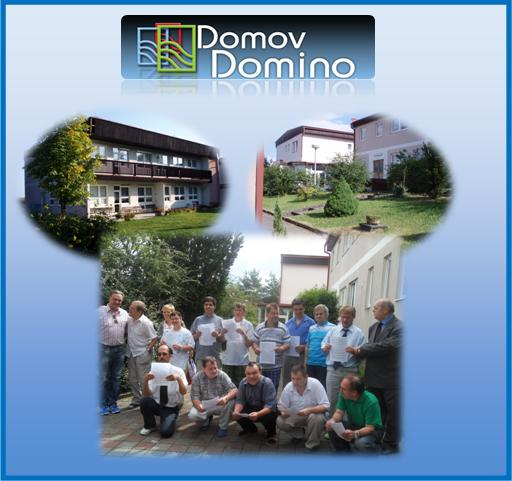 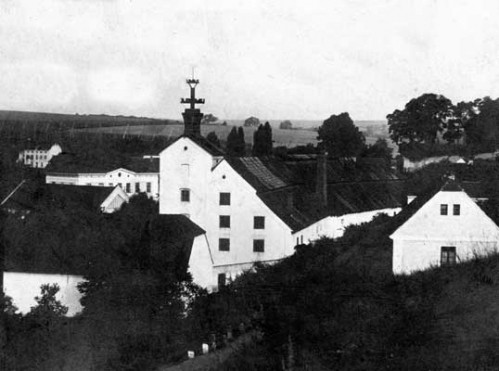 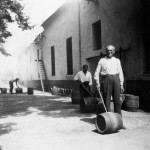 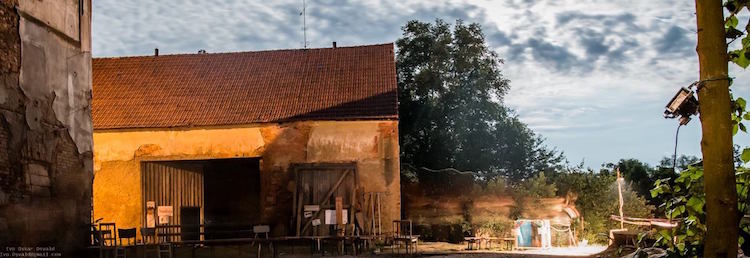 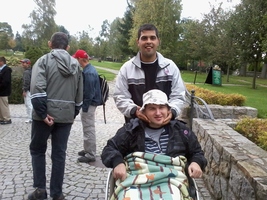 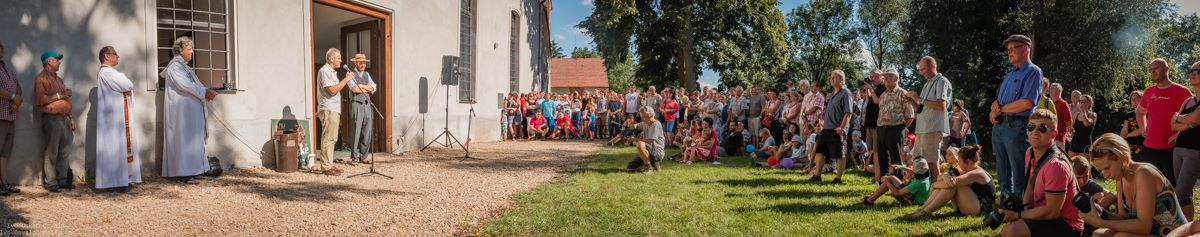 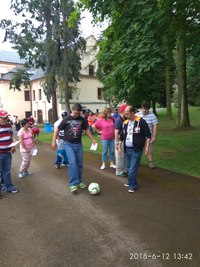 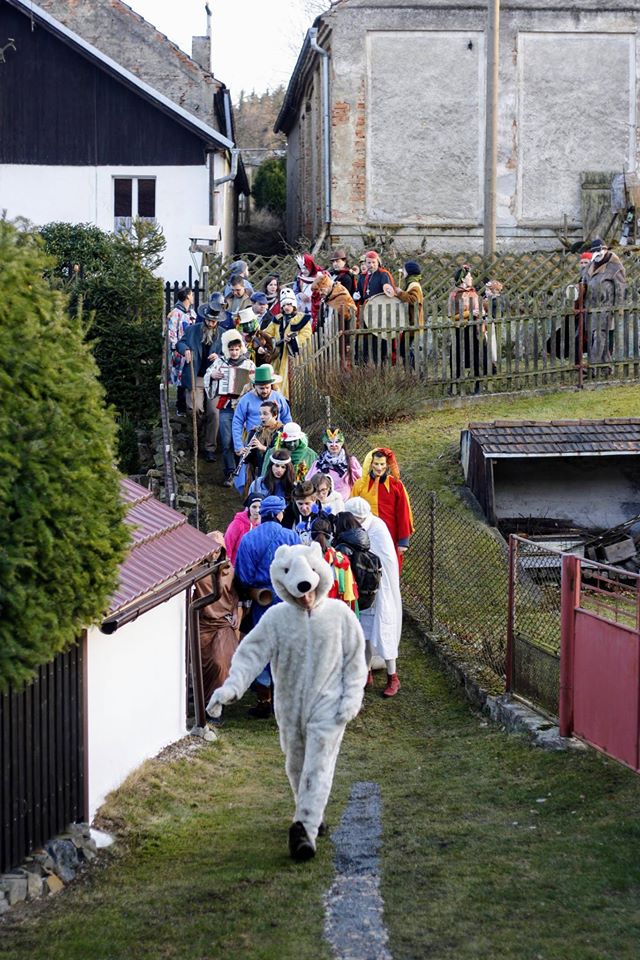 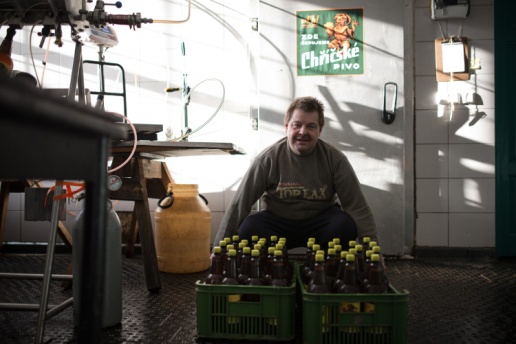 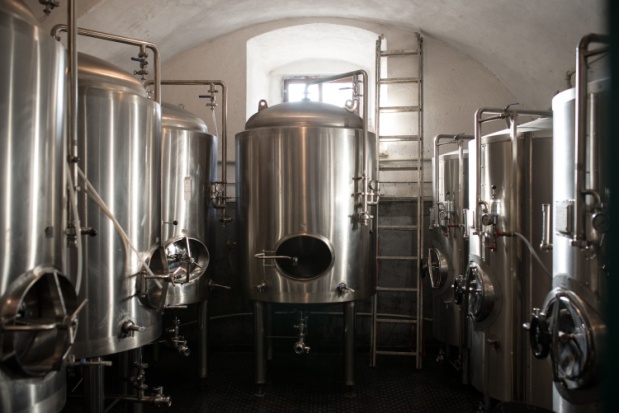 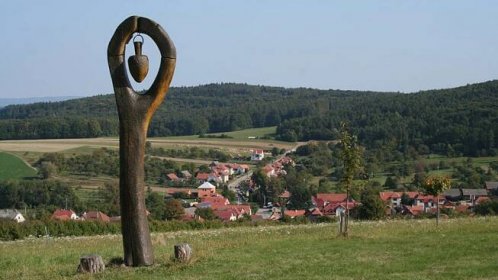 Hostětín
Lokální ekologické podniky, 
vč. sociálního podniku 
Hostětín: Titulní stránka
www.hostetin.cz
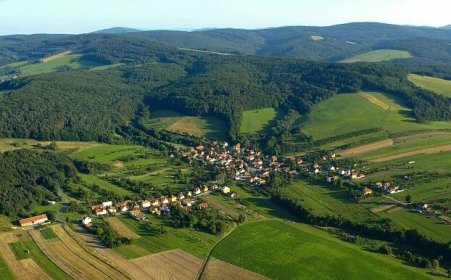 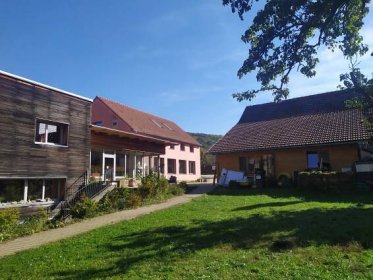 Ekologické projekty v obci
Svou proslulost Obec Hostětín získala díky realizaci velkého množství ekologických projektů trvale udržitelného rozvoje, založených na využívání místních zdrojů, používání obnovitelných energetických surovin a využívajících technologií šetrných k životnímu prostředí.
Modelové projekty v rámci programu  ZO ČSOP Veronika se každoročně představí  tisícům návštěvníkům a provede Vás jimi Naučná stezka Po zelené Hostětínem.
zejména projekt kořenové čističky, biomasové výtopny, solární elektrárny, slunečních panelů na domech, ekopenzionu nebo moštárny na výrobu biomoštů.
Projekt sociálního podniku Moštárna
Moštárna - Hostětínský mošt
O Nás - Hostětínský mošt
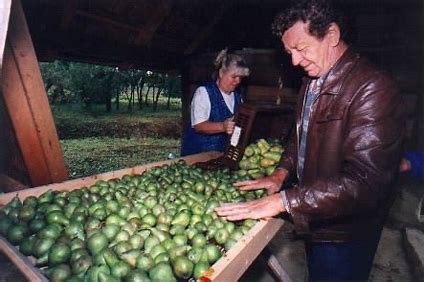 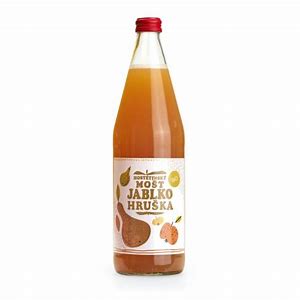 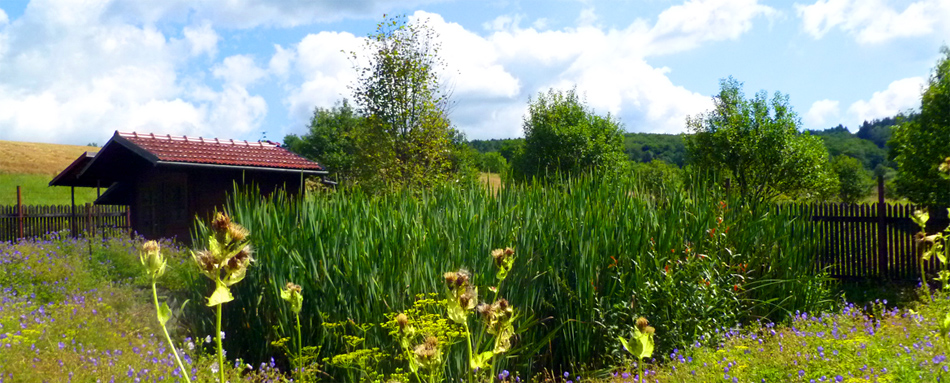 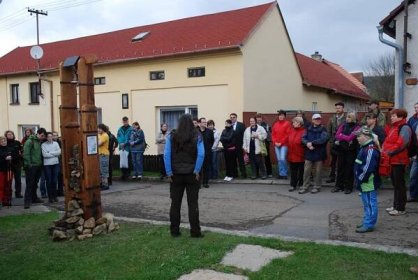 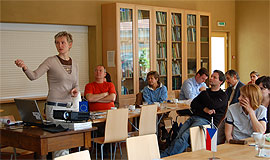 -
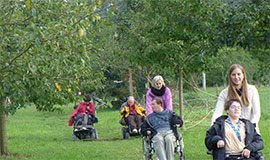 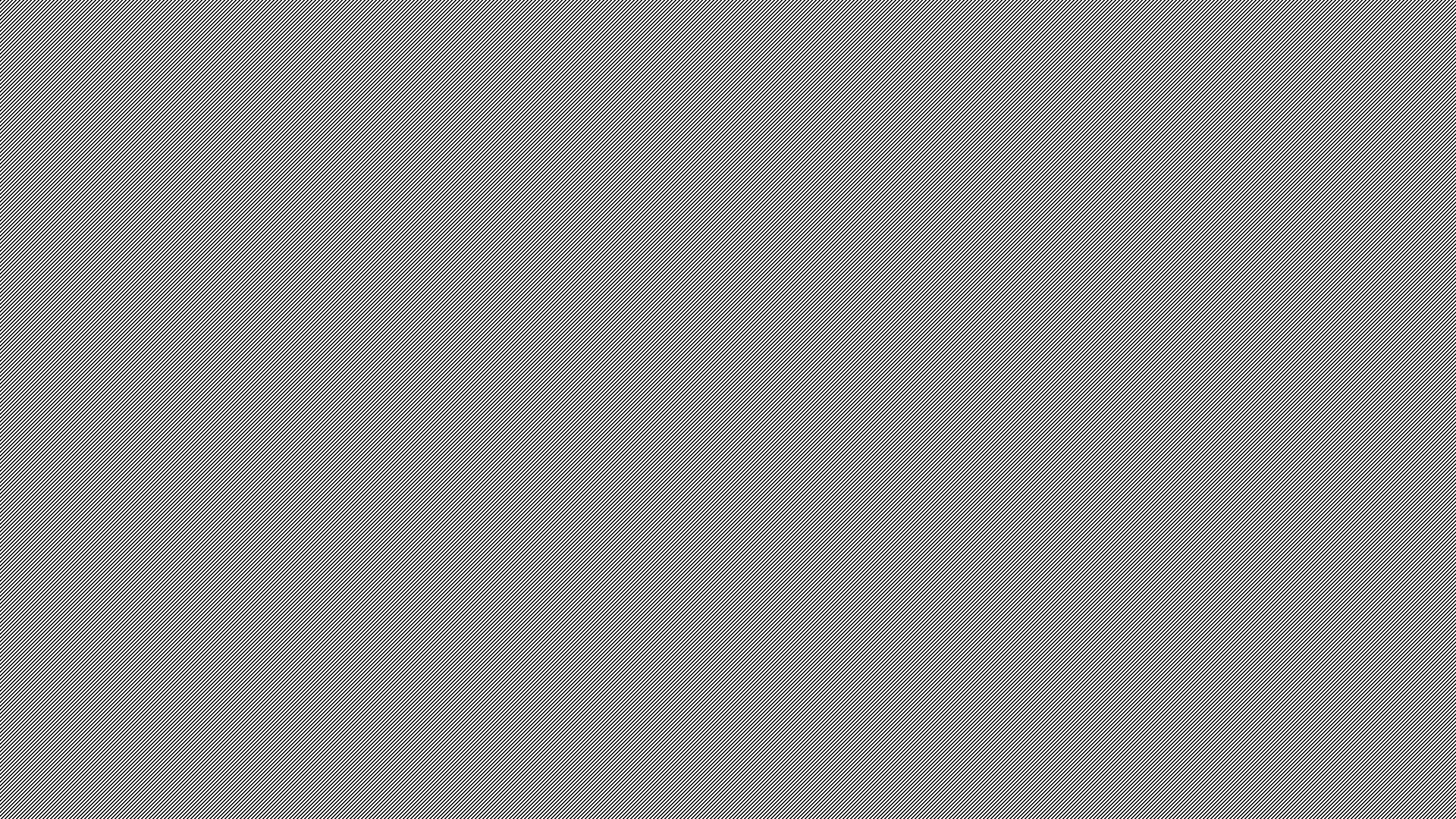 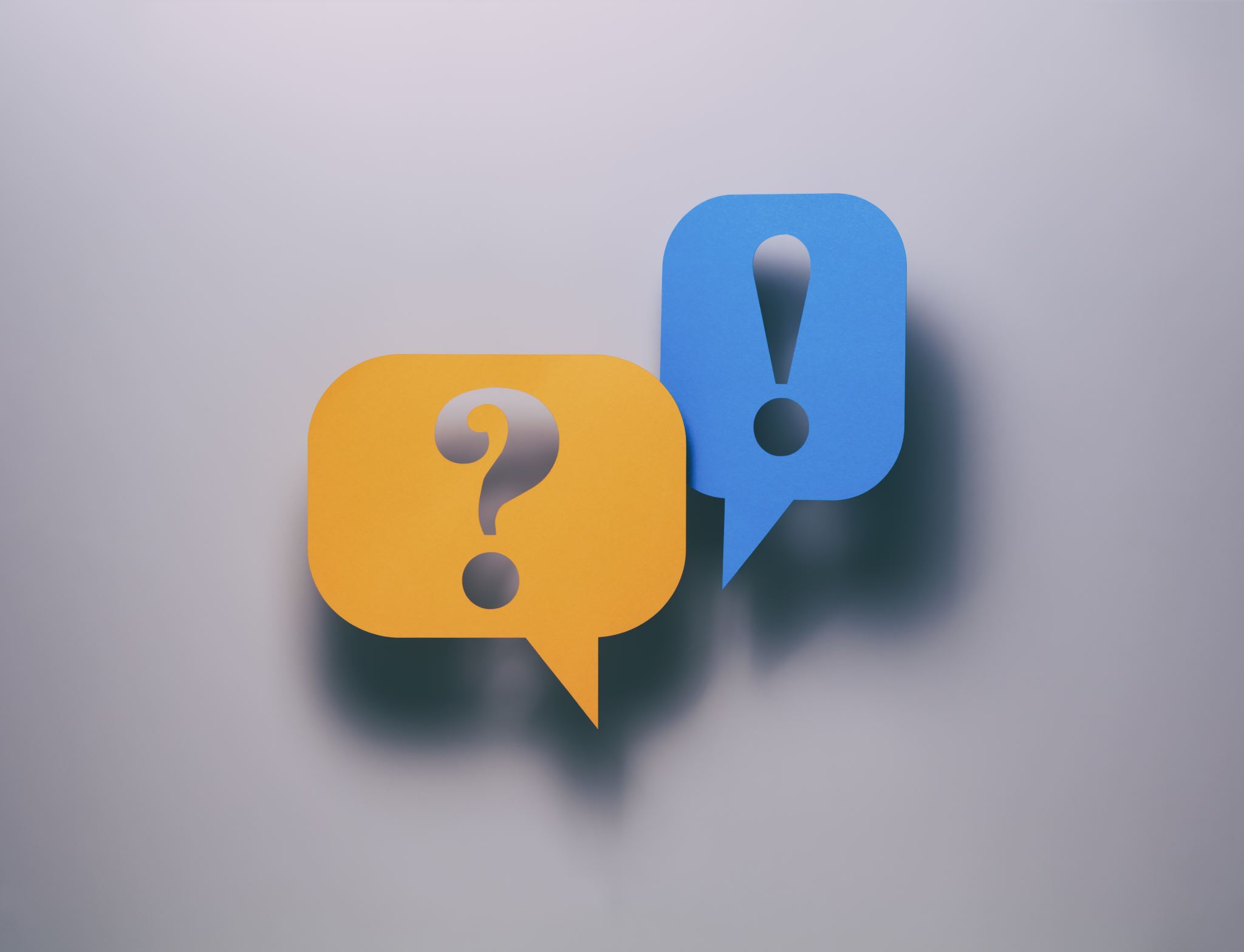 Otázky, diskuse
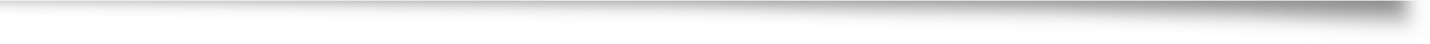 -